Day 05
Forward Kinematics
1
1/15/2017
Links and Joints
n joints, n + 1 links 
link 0 is fixed (the base)
joint i connects link i – 1 to link i 
link i moves when joint i is actuated
joint n
joint 3
joint 4
joint n-1
.................
link 3
joint 1
link n-1
link 2
link n
link 1
joint 2
link 0
2
1/15/2017
Forward Kinematics
given the joint variables and dimensions of the links what is the position and orientation of the end effector?
p0 ?
a2
q2
y0
a1
q1
x0
3
Forward Kinematics
1/15/2017
Forward Kinematics
because the base frame and frame 1 have the same orientation, we can sum the coordinates to find the position of the end effector in the base frame
(a1 cos q1  + a2 cos (q1 + q2),
  a1 sin q1  + a2 sin (q1 + q2) )
y1
a2
( a2 cos (q1 + q2),
  a2 sin (q1 + q2) )
q2
y0
q1
a1
x1
q1
( a1 cos q1 , a1 sin q1 )
x0
4
Forward Kinematics
1/15/2017
Forward Kinematics
from Day 02
p0 = (a1 cos q1  + a2 cos (q1 + q2),
         a1 sin q1  + a2 sin (q1 + q2) )
y2
x2
x2 = (cos (q1 + q2),
         sin (q1 + q2) )
a2
y2 = (-sin (q1 + q2),
         cos (q1 + q2) )
q2
y0
q1
a1
q1
x0
5
Forward Kinematics
1/15/2017
Frames
y2
x2
y1
a2
q2
y0
x1
a1
q1
x0
6
Forward Kinematics
1/15/2017
Forward Kinematics
using transformation matrices
7
1/15/2017
Links and Joints
n joints, n + 1 links 
link 0 is fixed (the base)
joint i connects link i – 1 to link i 
link i moves when joint i is actuated
joint n
joint 3
joint 4
joint n-1
.................
link 3
joint 1
link n-1
link 2
link n
link 1
joint 2
link 0
8
1/15/2017
Forward Kinematics
attach a frame {i} to link i  
all points on link i are constant when expressed in {i} 
if joint i is actuated then frame {i} moves relative to frame {i - 1} 
motion is described by the rigid transformation


the state of joint i is a function of its joint variable qi (i.e., is a function of qi)


this makes it easy to find the last frame with respect to the base frame
9
1/15/2017
Forward Kinematics
more generally





the forward kinematics problem has been reduced to matrix multiplication
10
1/15/2017
Forward Kinematics
Denavit J and Hartenberg RS, “A kinematic notation for lower-pair mechanisms based on matrices.” Trans ASME J. Appl. Mech, 23:215–221, 1955
described a convention for standardizing the attachment of frames on links of a serial linkage
common convention for attaching reference frames on links of a serial manipulator and computing the transformations between frames
11
1/15/2017
Denavit-Hartenberg
12
1/15/2017
Denavit-Hartenberg
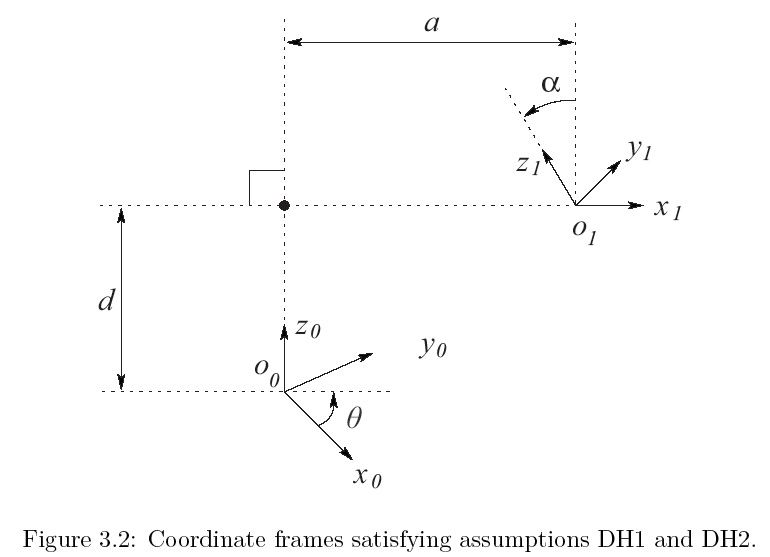 13
1/15/2017
Denavit-Hartenberg
notice the form of the rotation component





this does not look like it can represent arbitrary rotations
can the DH convention actually describe every physically possible link configuration?
14
1/15/2017
Denavit-Hartenberg
yes, but we must choose the orientation and position of the frames in a certain way

(DH1)

(DH2)

claim: if DH1 and DH2 are true then there exists unique numbers
15
1/15/2017
Denavit-Hartenberg
proof: on blackboard in class
16
1/15/2017